SINAVA HAZIRLANAN AİLE
KLİNİK PSİKOLOG ESRA ÜLEV
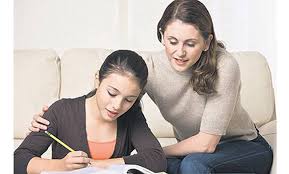 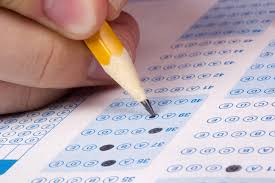 Sınav Kavramı!
Kişinin belirli bir konu hakkında edindiği bilgiyi
    ölçmek için kullanılan bir yöntemdir.

Çoğunlukla süre kısıtlamalıdır ve kişinin edindiği bu bilgileri kısa bir zaman diliminde doğru şekilde ifade etmesi beklenir.
Bugün konuşacağımız:
Bu süreçle ilgili çocuğum ne yaşıyor?
Ben ne yaşıyor olabilirim?
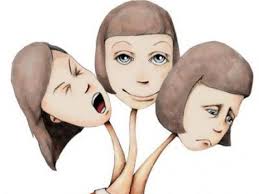 Durum/Olay
Otomatik düşünce
Duygu
Davranış
Fiziksel tepki
Düşünce- Yarınki sınavda hiçbir şey yapamayacağım.

Duygu- Umutsuzluk, üzüntü, kaygı

Davranış- Derse başlayamama, oyalanma
   (Fiziksel tepki: uyku, ağlama, heyecan belirtileri…)
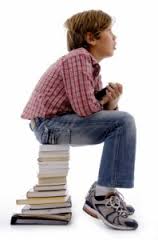 Genel Sınav Kaygısı Belirtileri
Zihinsel belirtiler: Dikkat dağınıklığı, konsantre olamama, sınavın sonucu ile ilgili olumsuz öngörülerde bulunma (Olmayacak, kazanamayacağım, …. gibi).
 
Duygusal belirtiler: Gözlemlenebilir düzeyde huzursuzluk, endişe, sinirli bir birey haline gelme, kolaylıkla ağlama, korku, çaresizlik, panik.
 
Davranışsal belirtiler: Sınavlardan ya da ders çalışmaktan kaçınma, sınav sırasında dona kalma ve eylemde bulunamama
 
Fiziksel belirtiler: Baş ağrısı, sabahları kendini yorgun ve halsiz hissetme, uyumakta zorlanma, mide ve bağırsak sistemine ait sıkıntılar, iştahsızlık, kalbin hızlı çapması, ellerin soğuk ve terli olması.
Kaygı Yaratan Genel Koşullar
Sizden bir şey beklenmesi
Belirsizliğin olması
Sonucun önemli olması
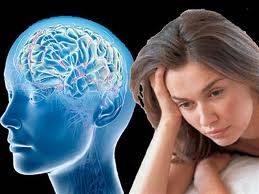 BDT
Otomatik düşünce
Duygu
Davranış
Rasyonel
İrrasyonel
Kabul
Alternatif düşünce
Temel İnançları Belirleme
Olumsuz bir düşüncenizi ele alın ve kendinize ‘Bunun benim için anlamı ne?’ diye sormaya devam edin. Bu soruyu sormayı yeterince sürdürürseniz temel inanca ulaşabilirsiniz.
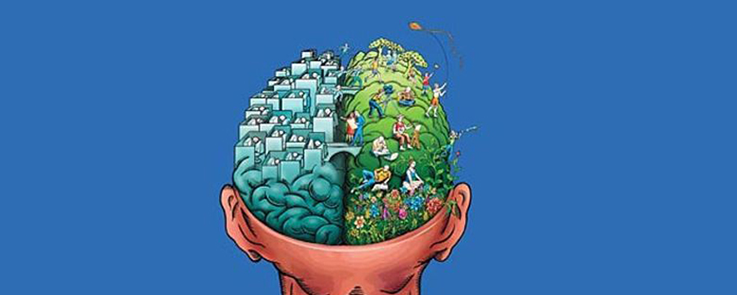 Takımdan çıkarılan tek kişi benim.

Vazgeçilebilecek ilk kişi benim. Daima ilk ben gözden çıkarılırım.

Kimse beni umursamıyor.

Değersizim
Sınavdan 72 aldım.

Berbat geçti.

Yapamadığım sorular çok kolaydı.

Hiçbir işi düzgün yapamıyorum.

Yetersizim / Mükemmel değilim
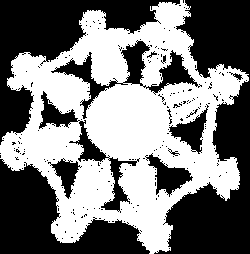 Duygu ve Düşüncelerin Kaynakları
İletişim Biçimi
Deneyimler
Çevre ile iletişim
Kendin ile iletişim
Kişilik
Kendinle iletişim
Çevre ile iletişim
Kişilik Tipleri- Enneagram
Ego durumları
Koruyucu
EBEVEYN
Eleştirel
YETİŞKİN
İsyankar
ÇOCUK
Uyumlu
Gerginliği Artıran Algılar
-Kişiliğin sınanması
-Daha önceki negatif (başarısız) deneyimler
-Değer, sevgi ve itibar kaybedeceğini, gözden düşeceğini düşünme
-Başkalarıyla kıyaslama
-Zorunluluk (meli, malı) cümleleri
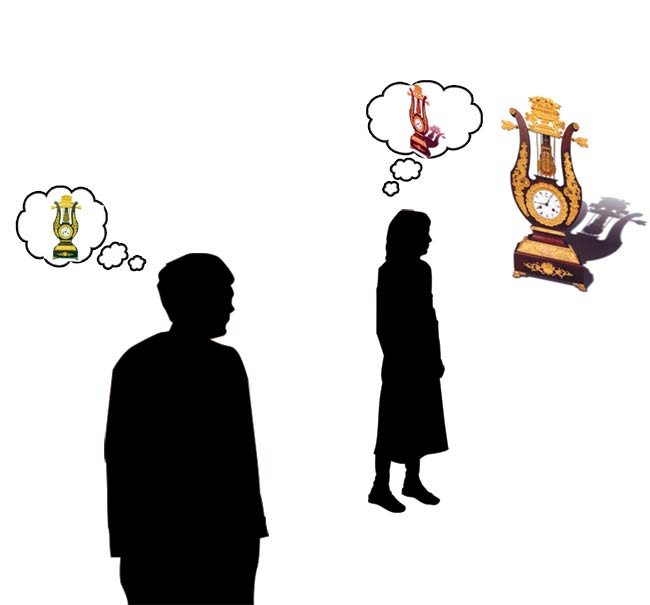 Ailelere Öneriler
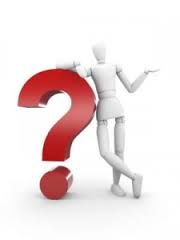 Kaygı bulaşıcıdır.
Gelecek konusunda, başarı konusunda kendi bakış açınızın ne olduğunu ve bu algıyı nereden edindiğinizi fark edin.
-   Çocuğumuzun odağını bugüne çekmek, bugün yaptıklarıyla ilgilenmek faydalıdır.
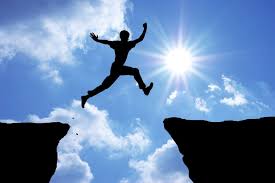 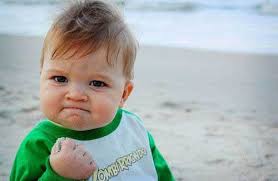 Beklentilerde gerçekçi olmak
Kendi hayatınızı unutmamak
Başkalarıyla kıyaslamamak
Anlayışlı ve objektif davranmak
Güvenmek ve dengeli sorumluluk verebilmek
Olağanüstü hal yaratmamak
Sürekli uyarmamak
Zorunluluk cümlelerinden kaçınmak
Kullanılan Dile Dikkat Etmek
Yata yata sınav kazanılmaz.
Kendini derslerine vermelisin.
Bu kadar netle kazanamazsın.

Sen kesin başarırsın.
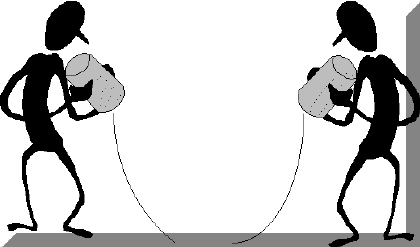 Olumlu yanları fark etmek.
 -Özellikleri yeniden çerçeveleyebilmek
   Yeniden çerçeveleme, konuya ilişkin tüm bakış açısının değiştirilmesidir. Böylece problem olarak tanımlanabilecek bir şeyin olumlu yeniden çerçeveleme ile olumlu tarafına dikkat çekilmesidir.
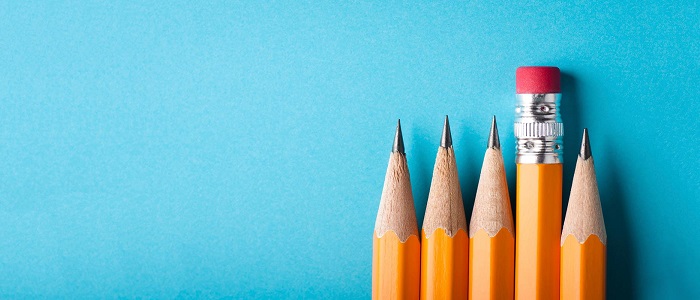 Ali geçimsiz bir çocuktur. Kabadayı davranışları ve küfürleri ile öğretmenleri bezdirmektedir. Arkadaşları ile kavgaya başlarken, kendisine sataşıldığında hemen küfür etmeye başlar. 

Ayşe sürekli Elif ile ilgili şikayet ve eleştiride bulunmakta, onu kötülemekte ve sürekli ondan bahsetmektedir.
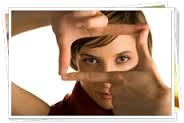 Katılık = Amacında kararlı olma

Düşmanlık = İlgi

Kontrol Etme= Çevreyi yapılandırma

Ağlama= Duygularını ifade edebilme

Pasif= Olayları ve kişileri oldukları gibi kabul etme

Asosyal= Birlikte olduğu kişileri özenle seçen 

Duyarsız= Kendini acıdan koruyan

Zıtlaşan= Bir şeyleri yapmakta kendini yolunu arayan

Dikkat Çekme Davranışları  Sergileyen= Kabul edilme isteği  olan
Stresle baş etme yollarıEtkisiz
Bedene yönelik olanlar:	
		İlaç / alkol / sigara bağımlılığı
		Kötü beslenme
	Duygulara yönelik olanlar	
		Psikolojik savunma
		Mekanizmaların aşırılılığı
		Bilişsel çarpıtmalar
	Davranışlara Yönelik Olanlar
		İçe kapanma
		Saldırganlık
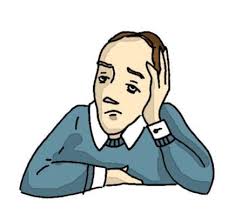 Stresle Baş EtmeEtkili yollar
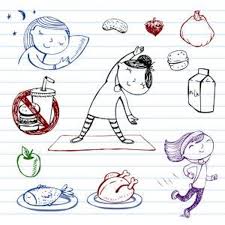 Bedene yönelik olanlar:	
		Fizik egzersiz
		Nefes egzersizleri
		Gevşeme/ Meditasyon
		Uyku düzeni
		Doğru beslenme
	
Duygulara yönelik olanlar	
		Hayata “iyi bir bilim adamı gibi”  yaklaşma (deneyimcilik)
		Stresli durumları “tehdit” değil “mücadele olanağı” 
		gibi görme (olumlu düşünme)

Davranışlara Yönelik Olanlar
		Zamanı iyi kullanma
		Sosyal destek sistemlerini kullanma
		Etkili iletişim becerileri geliştirmek
		Etkili problem çözme becerileri
		Durumu tahmin edilebilir hale getirmek için bilgi toplamak
		sosyal karşılaştırmalar yapmak
Ders çalışma alışkanlığı (tekrarlar, yanlışları düzeltme..)
Deneme sınavları
Dinlenmeler
Sınav akşamı yapılacaklar
Sınav anı (kitapçığa göz atmak, en iyi olduğun dersten başlamak, her soruya şans tanımak, tuzak sorulara dikkat etmek..)
Sınav sonrası (ödüller)
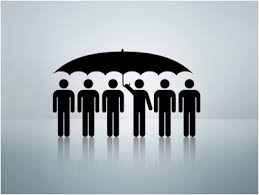 Kontrol
Bedenimiz ve aklımızı sürekli kontrol etme çabası gerilim oluşur ve bu gerilim güç çatışmaları yaratır.

Her şeyi kontrol etme çabasından vazgeçebilmek asıl gücümüzü ortaya çıkarır. Bu da, daha çok seven, merhametli, insanlarla iletişimde becerikli, yumuşak, düşünceli dikkatli bir insan olmamızı sağlar. 

Her şeyi kontrol etmekten vazgeçersek yok olacağımızı düşünüyoruz. Ülkeler bunu için savaşıyor, toplumlar bunun için birbirini aşağılıyor ve aile içinde büyükler küçükleri, erkekler kadınları bunun için eziyor.
İzinler
Kendi gibi olma izni
Hata yapma izni
Kötü hissetme izni
Zamanını dilediği gibi kullanma izni
…..
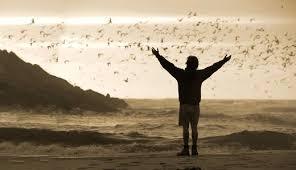 Sahne 1
Sokakta yürüyorum.
Önüme  derin bir çukur çıkıyor
İçine düşüyorum
Mahvoldum… kurtulma ümidim yok.
Benim hatam değil.
Çıkmam çok uzun sürer.
Sahne 2
Aynı sokakta yürüyorum.
Önüme derin bir çukur çıkıyor.
Onu görmemiş gibi yapıyorum.
Yine içine düşüyorum.
Yine aynı yerde olduğuma inanamıyorum.
Ama benim hatam değil.
Çıkmam yine çok uzun sürüyor.
Sahne 3
Yine aynı sokakta yürüyorum.
Önüme derin bir çukur çıkıyor.
Onu görüyorum.
Yine içine düşüyorum… alışkanlıktan.
Gözlerim açık.
Nerede olduğumu biliyorum.
Bu benim hatam
Hemen içinden çıkıyorum.
Sahne 4
Yine aynı sokakta yürüyorum.
 Önüme derin bir çukur çıkıyor. 
Çevresinden dolaşıyorum.
Sahne 5
Başka bir sokaktan yürüyorum…
TEŞEKKÜRLER